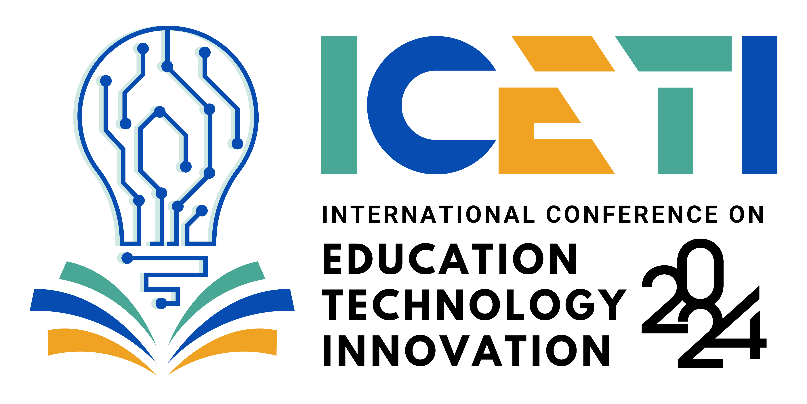 Exploring the Role of Early Childhood Teachers in Implementing the STEAM Method in the Curriculum Merdeka
Siti Hanifah, S.Pd.
Dr. Euis Kurniati, M.Pd.
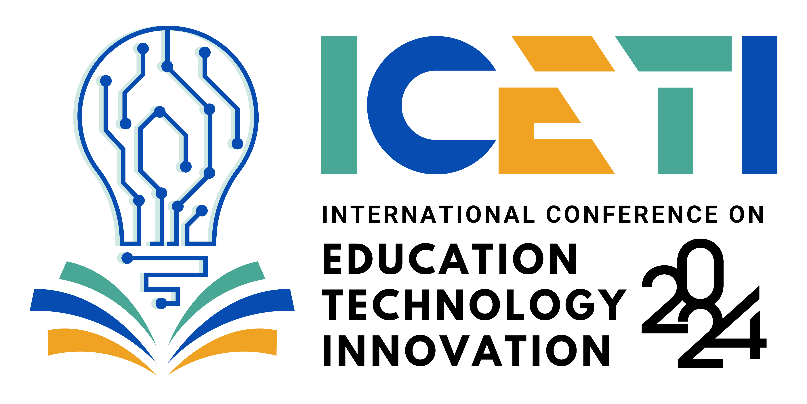 Background of Research
Importance of Early Childhood Education (ECE)

Relevance of STEAM in ECE

Challenges in Implementation

Research Focus
The research [11] discusses STEAM-based learning that involves science, technology, engineering, arts, and mathematics, as well as its impact on children's cognitive development through exploratory activities and creative problem-solving. The research [12] analyzes social environment learning based on STEAM in early childhood, exploring how this integrative approach enhances children's understanding of social interactions through science, technology, engineering, arts, and mathematics.
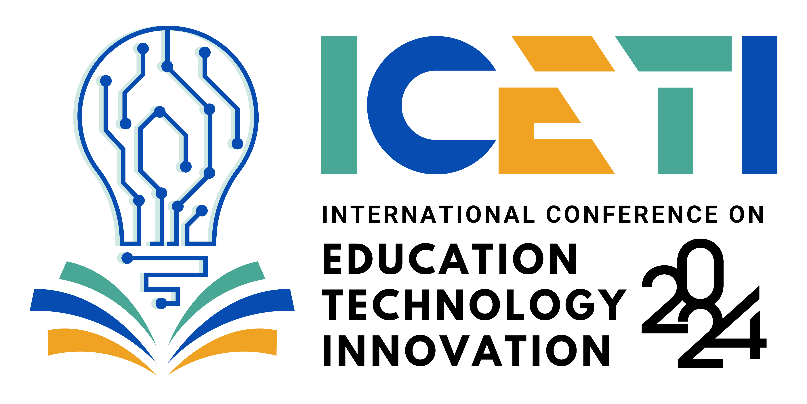 Methods
Two experienced early childhood education teachers who have implemented STEAM
Qualitative 
(case study design)
Data were collected through interviews
The data analysis technique used is thematic analysis
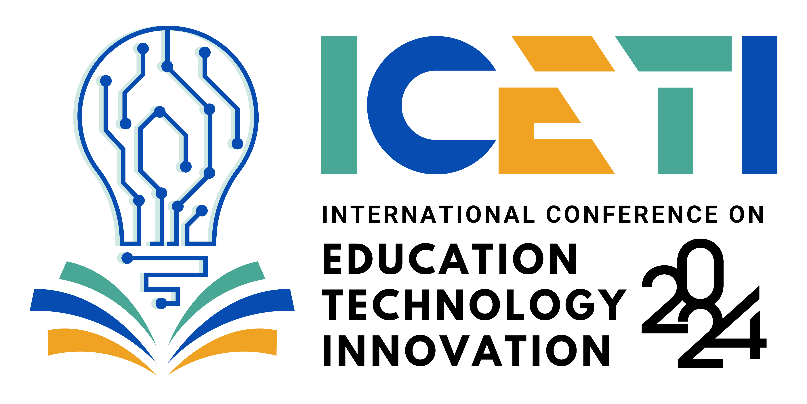 Understanding of ECE Teachers about the Concept of STEAM in the Merdeka Curriculum
STEAM in the Merdeka Curriculum
Encourages holistic, child-centered, and contextual learning.
Integrates Science, Technology, Engineering, Arts, and Mathematics, rather than teaching them separately.
Purpose of STEAM
Fosters critical and creative thinking.
Connects learning to everyday life, promoting problem-solving and innovation skills in children.
Role of ECE Teachers
Apply STEAM by connecting materials to real-life contexts.
Ensure engaging, challenging activities to deepen thinking and exploration.
K
Penjelasan
Teacher Strategies in Implementing STEAM in ECE Classes
Lorem ipsum dolor sit amet, consectetur adipiscing elit. Quisque non elit mauris. Cras euismod, metus ac finibus finibus, felis dui suscipit purus, a maximus leo ligula at dolor. Morbi et malesuada purus. Phasellus a lacus sit amet urna tempor sollicitudin. Cras pretium tempor elit blandit egestas. Donec sed dignissim augue. Suspendisse ac vulputate leo. Cras aliquet nunc ac velit cursus viverra. In hac habitasse platea dictumst. Nam tortor urna, semper ac nulla id, porttitor semper felis. Phasellus blandit eros viverra, ultricies nibh nec, viverra ipsum. Ut nec gravida massa, eu convallis est.
1. Project-Based Learning (PBL):
Engages children in real-world activities, connecting theory and practice.
Encourages critical and creative thinking through problem-solving ([21], [22]).
Example Activities: Building simple models, conducting small science experiments.
2. Collaborative Approach:
Emphasizes teamwork, idea-sharing, and peer learning ([10]).
Teachers organize children in small groups for projects, like creating art from recycled materials.
Develops communication, empathy, and teamwork skills.
3. Use of Simple Technology:
Age-appropriate tools (e.g., fabric, pencils, wooden blocks) make abstract concepts concrete ([23]).
Facilitates motor development, creativity, and critical thinking without advanced devices.
4. Teacher as Facilitator:
Creates an environment that supports exploration and creativity.
Designs activities that integrate STEAM disciplines, fostering critical thinking and problem-solving.
Example: Art projects involving measurement help children apply math in enjoyable contexts.
Challenges and Obstacles in the Implementation of STEAM in ECE
One of the biggest challenges in implementing STEAM in ECE is the lack of understanding among teachers regarding STEAM integration. Many ECE teachers struggle to combine the five disciplines—science, technology, engineering, arts, and mathematics—into a cohesive learning activity, often due to limited training or support. This fragmented approach impacts the development of critical and creative skills in young children ([24]). Effective STEAM implementation requires practice-based training that offers hands-on guidance and opportunities for teachers to share experiences. Such training empowers teachers, enhances confidence, and supports the creation of holistic, meaningful learning experiences for young learners.
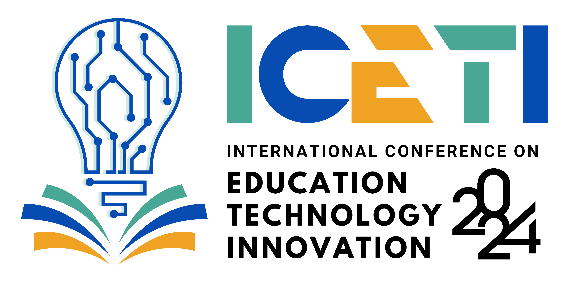 Impact of STEAM Implementation on Early Childhood Development
1. Enhanced Critical & Creative Thinking:
Encourages children to explore real-world problems and seek creative solutions.
Develops critical thinking skills essential for understanding concepts in science and mathematics ([11], [13], [25]).
2. Improved Problem-Solving Skills:
Provides hands-on experience in tackling everyday challenges.
STEAM activities help children learn there are multiple ways to solve a problem, boosting adaptability and resilience.
3. Interdisciplinary Learning:
Demonstrates how science, technology, engineering, arts, and math are interconnected.
Makes learning meaningful by linking academic knowledge with real-world contexts.
4. Social & Emotional Development:
Encourages collaboration and communication through group projects.
Builds empathy, teamwork, and social skills, preparing children for future challenges.
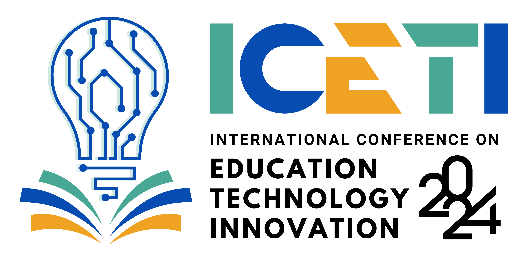 Conclusion
Penjelasan
Lorem ipsum dolor sit amet, consectetur adipiscing elit. Quisque non elit mauris. Cras euismod, metus ac finibus finibus, felis dui suscipit purus, a maximus leo ligula at dolor. Morbi et malesuada purus. Phasellus a lacus sit amet urna tempor sollicitudin. Cras pretium tempor elit blandit egestas. Donec sed dignissim augue. Suspendisse ac vulputate leo. Cras aliquet nunc ac velit cursus viverra. In hac habitasse platea dictumst. Nam tortor urna, semper ac nulla id, porttitor semper felis. Phasellus blandit eros viverra, ultricies nibh nec, viverra ipsum. Ut nec gravida massa, eu convallis est.
ECE teachers play a vital role in implementing the STEAM method in the Merdeka Curriculum. They must design integrated activities covering science, technology, engineering, arts, and mathematics to foster children's critical thinking, creativity, and independence. Collaboration with parents and the community is essential to overcome challenges like limited facilities and training.
References 
[1]	M. I. Daulay and M. Fauziddin, “Implementasi kurikulum merdeka pada jenjang ECE,” J. Bunga Rampai Usia Emas, vol. 9, no. 2, p. 101, 2023, doi: 10.24114/jbrue.v9i2.52460.
[2]	ECEpedia, “Implementasi kurikulum merdeka ‘6 strategi/dukungan kemendikbudristek,’” Kementerian Pendidikan dan Kebudayaan, pp. 1–36, 2022.
[3]	E. Rosa, R. Destian, A. Agustian, and W. Wahyudin, “Inovasi model dan strategi pembelajaran dalam implementasi kurikulum merdeka,” J. Educ. Res., vol. 5, no. 3, pp. 2608–2617, 2024, doi: 10.37985/jer.v5i3.1153.
[4]	P. Alifah Andhianto, Y. Fitriani, and P. Nuroniah, “Penerapan pembelajaran steam berbasis proyek penguatan profil pelajar pancasila (p5) di satuan ECE,” Murhum  J. Pendidik. Anak Usia Dini, vol. 5, no. 1, pp. 314–326, 2024, doi: 10.37985/murhum.v5i1.547.
[5]	E. S. Barkah, D. Awaludin, and M. I. E. A. Bahtiar, “Implementasi model pembelajaran steam (science , technology , engineering , art and mathematics): strategi peningkatan kecakapan abad 21,” J. Syntax Admiration, vol. 5, no. 9, pp. 3501–3511, 2024, doi: https://doi.org/10.46799/jsa.v5i9.1497.
[6]	I. B. A. A. Wiguna et al., “Integrasi pembumian pembelajaran sains anak usia dini dengan pendekatan steam di ECE mutiara hati rinjani,” Dharma Sevanam  J. Pengabdi. Masy., vol. 2, no. 1, pp. 114–128, 2023, doi: 10.53977/sjpkm.v2i1.963.
[7]	A. Fifi Nurfajariyah and E. Risfaula Kusumawati, “Implementasi dan tantangan pembelajaran tematik terintegrasi steam (science, technology, engineering, arts, mathematics),” J. Lentera Pendidik. Pus. Penelit. LPPM UM METRO, vol. 8, no. 1, pp. 49–63, 2023, doi: http://dx.doi.org/10.24127/jlpp.v8i1.2646.
[8]	Y. A. Ansya, “Upaya meningkatkan minat dan prestasi belajar siswa kelas iv sekolah dasar pada pembelajaran ipa menggunakan strategi pjbl (project-based learning),” J. Ilmu Manaj. dan Pendidik., vol. 3, no. 1, pp. 43–52, 2023, doi: 10.30872/jimpian.v3i1.2225.
[9]	Rachmi, A. Surachman, D. E. Putri, A. Nugroho, and Salfin, “Pendidikan nilai di era digital: Tantangan dan peluang,” Afeksi J. Penelit. dan Eval. Pendidik., vol. 5, no. 2, pp. 326–335, 2024, doi: 10.59698/afeksi.v5i2.254.
[10]	I. Septiani and D. Kasih, “Implementasi metode steam terhadap kemandirian anak usia 5-6 tahun di ECE alpha omega school,” J. Jendela Pendidik., vol. 1, no. 04, pp. 192–199, 2021, doi: 10.57008/jjp.v1i04.44.
[11]	W. Handayani, D. Kuswandi, S. Akbar, and I. Arifin, “Pembelajaran berbasis steam untuk perkembangan kognitif pada anak,” Murhum  J. Pendidik. Anak Usia Dini, vol. 4, no. 2, pp. 770–778, 2023, doi: 10.37985/murhum.v4i2.390.
[12]	P. Purwaningsih, M. Munawar, and D. Prasetiyawati Dyah Hariyanti, “Analisis pembelajaran lingkungan sosial berbasis steam pada anak usia dini,” Murhum  J. Pendidik. Anak Usia Dini, vol. 3, no. 1, pp. 13–23, 2022, doi: 10.37985/murhum.v3i1.68.
[13]	S. Widiastuti, H. Harun, N. Cholimah, and F. Tjiptasari, “Implementasi nilai karakter melalui pembelajaran proyek untuk anak usia dini pada kurikulum merdeka,” J. Pendidik. dan Kebud., vol. 9, no. 1, pp. 85–109, 2024, doi: 10.24832/jpnk.v9i1.4631.
[14]	Sulistyawati, Buku ajar metode penelitian kualitatif. Yogyakarta: K-Media, 2023.
[15]	M. Ali, “Teknik Analisis Kualitatif,” Makal. Tek. Anal. II, pp. 1–7, 2006, [Online]. Available: http://staffnew.uny.ac.id/upload/132232818/pendidikan/Analisis+Kuantitatif.pdf.
[16]	T. Prameswari and Anik Lestariningrum, “Strategi pembelajaran berbasis steam dengan bermain loose parts untuk pencapaian keterampilan 4c pada anak usia 4-5 tahun,” Efektor, vol. 7, no. 1, pp. 24–34, 2020, doi: 10.29407/e.v7i2.14387.
[17]	A. Atiaturrahmaniah, I. Bagus, P. Aryana, and I. W. Suastra, “Peran model science, technology, engineering, arts, and math (steam) dalam meningkatkan berpikir kritis dan literasi sains siswa sekolah dasar,” JPGI (Jurnal Penelit. Guru Indones., vol. 7, no. 2, pp. 368–375, 2022, doi: doi.org/10.29210/022537jpgi0005.
[18]	M. Cholilah, A. G. P. Tatuwo, S. P. Rosdiana, and A. N. Fatirul, “Pengembangan kurikulum merdeka dalam satuan pendidikan serta implementasi kurikulum merdeka pada pembelajaran abad 21,” Sanskara Pendidik. dan Pengajaran, vol. 1, no. 02, pp. 56–67, 2022, doi: 10.58812/spp.v1.i02.
[19]	D. Utari and A. Muadin, “Peranan pembelajaran abad-21 di sekolah dasar dalam mencapai target dan tujuan kurikulum merdeka,” J. Pendidik. Islam Al-Ilmi, vol. 6, no. 1, p. 116, 2023, doi: 10.32529/al-ilmi.v6i1.2493.
[20]	R. A. Permata, T. Rafida, and A. S. Sitorus, “Pengaruh pembeiajaran steam terhadap kemampuan berpikir kritis dan kreativitas anak usia 5-6 tahun di ra fathimaturridha medan,” J. Ilm. Potensia, vol. 8, no. 1, pp. 170–182, 2023, doi: 10.33369/jip.8.1.170-182.
[21]	I. Irayana and I. Assyauqi, “Eksperimen penerapan pembelajaran berbasis proyek (pjbl) pada peningkatan kreativitas anak usia dini,” JEA (Jurnal Edukasi AUD), vol. 10, no. 1, pp. 47–56, 2024, doi: 10.18592/jea.v10i1.11422.
[22]	A. Wathon, “Membangun pembelajaran berbasis proyek melalui kegiatan bermain alat permainan edukatif,” Sistim Inf. Manaj., vol. 2, no. 1, pp. 1–14, 2019, [Online]. Available: http://scioteca.caf.com/bitstream/handle/123456789/1091/RED2017-Eng-8ene.pdf?sequence=12&isAllowed=y%0Ahttp://dx.doi.org/10.1016/j.regsciurbeco.2008.06.005%0Ahttps://www.researchgate.net/publication/305320484_SISTEM_PEMBETUNGAN_TERPUSAT_STRATEGI_MELESTARI.
[23]	L. C. Nisa, “Pemanfaatan teknologi informasi untuk pengembangan kemampuan berhitung anak usia dini,” Sawwa J. Stud. Gend., vol. 7, no. 2, p. 91, 2012, doi: 10.21580/sa.v7i2.651.
[24]	A. A. Lestari, E. H. Mulyana, and D. A. Muiz, “Analisis unsur engineering pada pengembangan pembelajaran steam untuk anak usia dini,” JPG J. Pendidik. Guru, vol. 1, no. 4, p. 211, 2020, doi: 10.32832/jpg.v1i4.3555.
[25]	A. Hasanah, A. S. Hikmayani, and N. Nurjanah, “Penerapan pendekatan steam dalam meningkatkan kreativitas anak usia dini,” J. Golden Age, vol. 5, no. 02, pp. 275–281, 2021.
References 
[1]	M. I. Daulay and M. Fauziddin, “Implementasi kurikulum merdeka pada jenjang ECE,” J. Bunga Rampai Usia Emas, vol. 9, no. 2, p. 101, 2023, doi: 10.24114/jbrue.v9i2.52460.
[2]	ECEpedia, “Implementasi kurikulum merdeka ‘6 strategi/dukungan kemendikbudristek,’” Kementerian Pendidikan dan Kebudayaan, pp. 1–36, 2022.
[3]	E. Rosa, R. Destian, A. Agustian, and W. Wahyudin, “Inovasi model dan strategi pembelajaran dalam implementasi kurikulum merdeka,” J. Educ. Res., vol. 5, no. 3, pp. 2608–2617, 2024, doi: 10.37985/jer.v5i3.1153.
[4]	P. Alifah Andhianto, Y. Fitriani, and P. Nuroniah, “Penerapan pembelajaran steam berbasis proyek penguatan profil pelajar pancasila (p5) di satuan ECE,” Murhum  J. Pendidik. Anak Usia Dini, vol. 5, no. 1, pp. 314–326, 2024, doi: 10.37985/murhum.v5i1.547.
[5]	E. S. Barkah, D. Awaludin, and M. I. E. A. Bahtiar, “Implementasi model pembelajaran steam (science , technology , engineering , art and mathematics): strategi peningkatan kecakapan abad 21,” J. Syntax Admiration, vol. 5, no. 9, pp. 3501–3511, 2024, doi: https://doi.org/10.46799/jsa.v5i9.1497.
[6]	I. B. A. A. Wiguna et al., “Integrasi pembumian pembelajaran sains anak usia dini dengan pendekatan steam di ECE mutiara hati rinjani,” Dharma Sevanam  J. Pengabdi. Masy., vol. 2, no. 1, pp. 114–128, 2023, doi: 10.53977/sjpkm.v2i1.963.
[7]	A. Fifi Nurfajariyah and E. Risfaula Kusumawati, “Implementasi dan tantangan pembelajaran tematik terintegrasi steam (science, technology, engineering, arts, mathematics),” J. Lentera Pendidik. Pus. Penelit. LPPM UM METRO, vol. 8, no. 1, pp. 49–63, 2023, doi: http://dx.doi.org/10.24127/jlpp.v8i1.2646.
[8]	Y. A. Ansya, “Upaya meningkatkan minat dan prestasi belajar siswa kelas iv sekolah dasar pada pembelajaran ipa menggunakan strategi pjbl (project-based learning),” J. Ilmu Manaj. dan Pendidik., vol. 3, no. 1, pp. 43–52, 2023, doi: 10.30872/jimpian.v3i1.2225.
[9]	Rachmi, A. Surachman, D. E. Putri, A. Nugroho, and Salfin, “Pendidikan nilai di era digital: Tantangan dan peluang,” Afeksi J. Penelit. dan Eval. Pendidik., vol. 5, no. 2, pp. 326–335, 2024, doi: 10.59698/afeksi.v5i2.254.
[10]	I. Septiani and D. Kasih, “Implementasi metode steam terhadap kemandirian anak usia 5-6 tahun di ECE alpha omega school,” J. Jendela Pendidik., vol. 1, no. 04, pp. 192–199, 2021, doi: 10.57008/jjp.v1i04.44.
[11]	W. Handayani, D. Kuswandi, S. Akbar, and I. Arifin, “Pembelajaran berbasis steam untuk perkembangan kognitif pada anak,” Murhum  J. Pendidik. Anak Usia Dini, vol. 4, no. 2, pp. 770–778, 2023, doi: 10.37985/murhum.v4i2.390.
[12]	P. Purwaningsih, M. Munawar, and D. Prasetiyawati Dyah Hariyanti, “Analisis pembelajaran lingkungan sosial berbasis steam pada anak usia dini,” Murhum  J. Pendidik. Anak Usia Dini, vol. 3, no. 1, pp. 13–23, 2022, doi: 10.37985/murhum.v3i1.68.
[13]	S. Widiastuti, H. Harun, N. Cholimah, and F. Tjiptasari, “Implementasi nilai karakter melalui pembelajaran proyek untuk anak usia dini pada kurikulum merdeka,” J. Pendidik. dan Kebud., vol. 9, no. 1, pp. 85–109, 2024, doi: 10.24832/jpnk.v9i1.4631.
[14]	Sulistyawati, Buku ajar metode penelitian kualitatif. Yogyakarta: K-Media, 2023.
[15]	M. Ali, “Teknik Analisis Kualitatif,” Makal. Tek. Anal. II, pp. 1–7, 2006, [Online]. Available: http://staffnew.uny.ac.id/upload/132232818/pendidikan/Analisis+Kuantitatif.pdf.
[16]	T. Prameswari and Anik Lestariningrum, “Strategi pembelajaran berbasis steam dengan bermain loose parts untuk pencapaian keterampilan 4c pada anak usia 4-5 tahun,” Efektor, vol. 7, no. 1, pp. 24–34, 2020, doi: 10.29407/e.v7i2.14387.
[17]	A. Atiaturrahmaniah, I. Bagus, P. Aryana, and I. W. Suastra, “Peran model science, technology, engineering, arts, and math (steam) dalam meningkatkan berpikir kritis dan literasi sains siswa sekolah dasar,” JPGI (Jurnal Penelit. Guru Indones., vol. 7, no. 2, pp. 368–375, 2022, doi: doi.org/10.29210/022537jpgi0005.
[18]	M. Cholilah, A. G. P. Tatuwo, S. P. Rosdiana, and A. N. Fatirul, “Pengembangan kurikulum merdeka dalam satuan pendidikan serta implementasi kurikulum merdeka pada pembelajaran abad 21,” Sanskara Pendidik. dan Pengajaran, vol. 1, no. 02, pp. 56–67, 2022, doi: 10.58812/spp.v1.i02.
[19]	D. Utari and A. Muadin, “Peranan pembelajaran abad-21 di sekolah dasar dalam mencapai target dan tujuan kurikulum merdeka,” J. Pendidik. Islam Al-Ilmi, vol. 6, no. 1, p. 116, 2023, doi: 10.32529/al-ilmi.v6i1.2493.
[20]	R. A. Permata, T. Rafida, and A. S. Sitorus, “Pengaruh pembeiajaran steam terhadap kemampuan berpikir kritis dan kreativitas anak usia 5-6 tahun di ra fathimaturridha medan,” J. Ilm. Potensia, vol. 8, no. 1, pp. 170–182, 2023, doi: 10.33369/jip.8.1.170-182.
[21]	I. Irayana and I. Assyauqi, “Eksperimen penerapan pembelajaran berbasis proyek (pjbl) pada peningkatan kreativitas anak usia dini,” JEA (Jurnal Edukasi AUD), vol. 10, no. 1, pp. 47–56, 2024, doi: 10.18592/jea.v10i1.11422.
[22]	A. Wathon, “Membangun pembelajaran berbasis proyek melalui kegiatan bermain alat permainan edukatif,” Sistim Inf. Manaj., vol. 2, no. 1, pp. 1–14, 2019, [Online]. Available: http://scioteca.caf.com/bitstream/handle/123456789/1091/RED2017-Eng-8ene.pdf?sequence=12&isAllowed=y%0Ahttp://dx.doi.org/10.1016/j.regsciurbeco.2008.06.005%0Ahttps://www.researchgate.net/publication/305320484_SISTEM_PEMBETUNGAN_TERPUSAT_STRATEGI_MELESTARI.
[23]	L. C. Nisa, “Pemanfaatan teknologi informasi untuk pengembangan kemampuan berhitung anak usia dini,” Sawwa J. Stud. Gend., vol. 7, no. 2, p. 91, 2012, doi: 10.21580/sa.v7i2.651.
[24]	A. A. Lestari, E. H. Mulyana, and D. A. Muiz, “Analisis unsur engineering pada pengembangan pembelajaran steam untuk anak usia dini,” JPG J. Pendidik. Guru, vol. 1, no. 4, p. 211, 2020, doi: 10.32832/jpg.v1i4.3555.
[25]	A. Hasanah, A. S. Hikmayani, and N. Nurjanah, “Penerapan pendekatan steam dalam meningkatkan kreativitas anak usia dini,” J. Golden Age, vol. 5, no. 02, pp. 275–281, 2021.
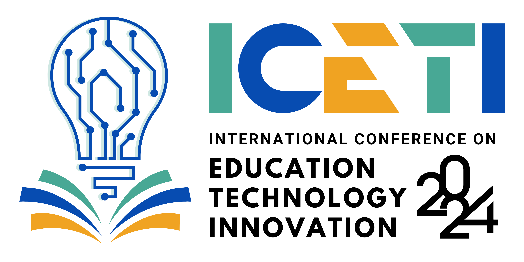 THANK YOU 